Undergraduate Teaching
Department Open Meeting, September 2020

Julian Hancock
Academic Lead for UG Primary Care Teaching
Who we are
What we do
Challenges ahead
Where were we?
RPC & Gibson, Jericho
~300 staff
Old Road Campus, Headington
8
UG Teaching Team (3 admin + 5 clinical teachers)
Where we are now
RPC & Gibson, Jericho
Eagle House, Jericho
~300 staff
8
UG Teaching + Clinical Informatics
Who we are
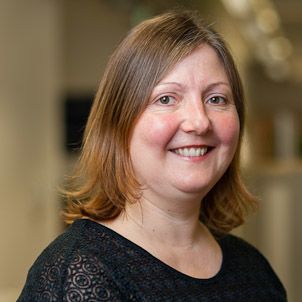 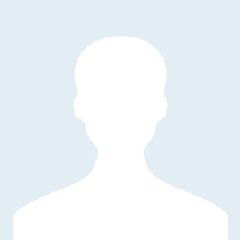 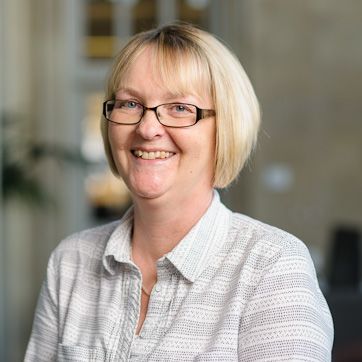 Maria
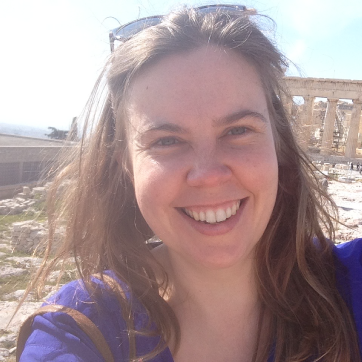 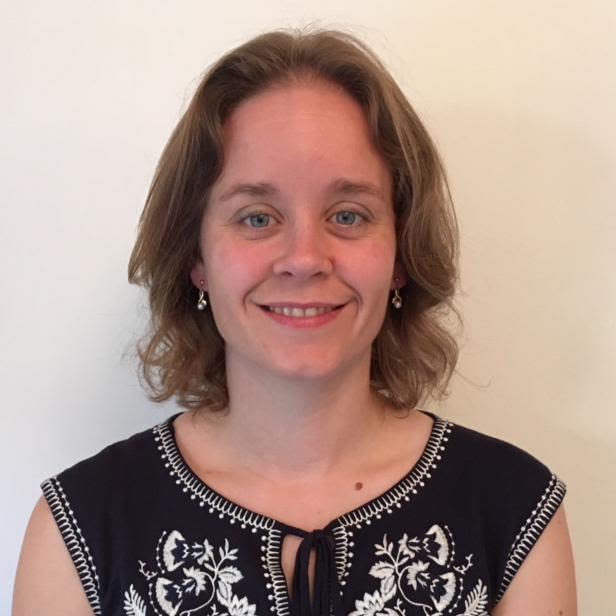 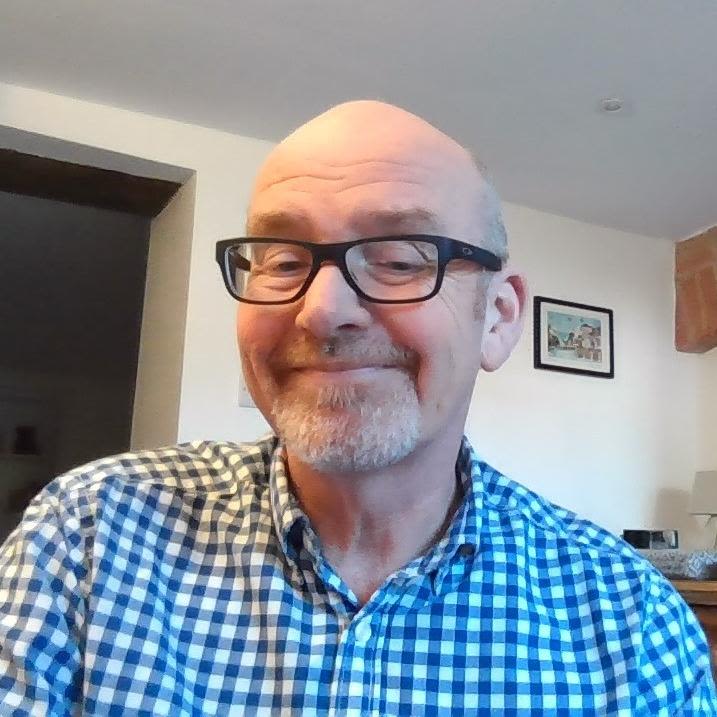 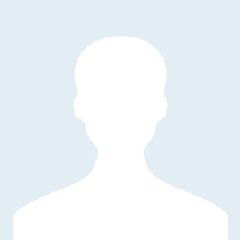 Ruth
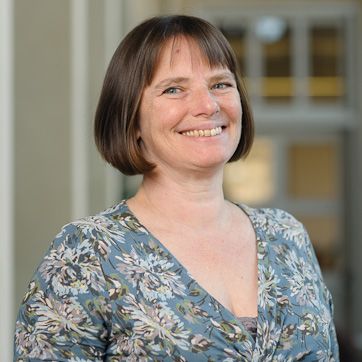 JH, Alison C, Rachel A, Ruth  W & Helen S
What UG Teaching does
Second BM
First BM
FHS
BUT...
Only 5 - 6% of Oxford curriculum is GP(15% nationally – aspiration 25%)
Low % Ox grads -> GPs(despite having largest academic dept in UK)
Students experience negative attitudes from non-GP teachers
Covid (of course)
RECENT DEVELOPMENTS
Challenges
Promote our Dept to students(many want academic careers)

Covid, of course:
Teaching during pandemic
Online modules + virtual seminars on Teams
GP practice reluctance to take back student

What are we preparing students for?
Video consulting for ever?